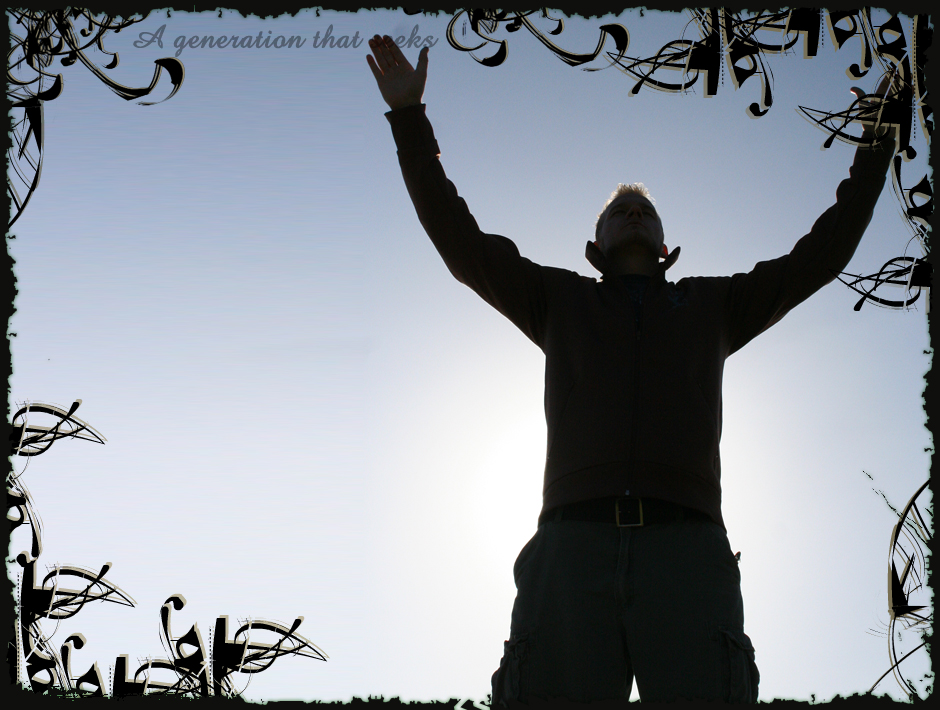 1
Worship – 
& What is 
Holy
1 Pet 1:13-16
[Speaker Notes: With the corona virus and all going on it seems many are talking a look at worship.  What is approved and acceptable as well as what is forbidden]
Review – Worship
God – The Object of Worship
Only God/Deity/Divinity 
Sovereign
Omni-potent, -science, & 
     -present
Holy & Righteous
Including Jesus & Holy Spirit
[Speaker Notes: Emphasize the importance of all these attributes
we do not worship something or someone just because they are one of them
Actually we worship God because he is our Sovereign; that is it!!?? Is this true??]
Review – Worship
God – The Object of Worship
Not Spiritual Beings
Not Man
Nor Apostles
Not Objects
Worship
What is Holy?
Define
Does this qualify an object to be Worshiped?
[Speaker Notes: How]
Worship& What is Holy
Definition of Terms
Holy (Greek – hagios)
Strong’s, Sacred; physically pure, morally blameless, ceremonially consecrated
Vines, separated from sin and therefore consecrated to God. It is used of men and things in so far as they are devoted to God.
[Speaker Notes: Notice the association of Holy with God and purity; 
Set aside for a special purpose or consecrated to God. 
we often think of sacred in correct terms, but we should add the factor of purity.
Consecrated – dedicated]
Worship& What is Holy
Definition of Terms
Sanctified (Greek – hagiazō) 
Strong’s, to make holy
Sanctification (Greek – hagiasmos)
Strong’s, the state of purity
Sanctuary (Greek – hagion) 
Strong’s, a sacred thing
[Speaker Notes: Sanctified – Verb, action
Sanctification – Noun, state or condition. 
Sanctuary – adjective, describes something 
All still carrying the idea of purity.  That idea does not leave the meaning of the word.]
Worship& What is Holy
Old Testament Devotions
Articles for Worship
Ex 28:1-4, Garments for the Priest
Ex 26:33-34, Holy & Most Holy place in Tabernacle
Ex 30:22-38, Anointing Oils
[Speaker Notes: Old Testament Pattern
Emphasis on sacred for articles of worship
Many many things written about Holiness in Old Covenant.]
Worship& What is Holy
Old Testament Devotions
Ex 30:22-38, Anointing Oils
Vs. 31-33, 37-38; dedicated for God’s purpose
Lev 10:1-3, Nadab & Abihu
They took something that was Holy (dedicated to God) and used it for their own purpose
[Speaker Notes: Example of Nadab & Abihu immediately failing to meet the requirements of Holiness.]
Worship& What is Holy
Old Testament Devotions
“Herods” Temple
Jn 2:13-17, House of merchandise
Lk 19:45-48, Den of Thieves
Jews had taken what was supposed to be Holy (Pure and Consecrated to God) and used for a different purpose
Worship& What is Holy
Summarizing: 
Defining: Holy
Pure
Consecrated to God
Old Testament Devotions
Holy! 
Pure
Consecrated to God
Worship& What is Holy
Summarizing: 
YET!
Only Worship God
What is Holy is not worthy of worship
Having or acquiring the attribute of Holiness does not qualify someone or something for Worship
[Speaker Notes: Old testament was valuable for learning; 
Hebrew’s correlates OT devotions to NT Doctrines
Gal, schoolmaster]
What is Holy – The Christian
We Are To Be Holy  
1 Pet 1:15-16, But as he which hath called you is holy, so be ye holy
God Created Us
He is Qualified to define
Consecrated to a special purpose; holy! 
Something to Achieve
What is Holy – The Christian
We Are To Be Holy  
1 Pet 2:5, a holy priesthood
Offer spiritual sacrifices
Priest – an earthly mediator between man and God 
1 Pet 2:9, a holy nation (a people or countrymen)
Out of Darkness into Light
What is Holy – The Christian
We Are To Be Holy  
Just as God is Holy
He Defines Holy
By Definition
Pure
Consecrated
Saint!
Greek “Hagios” (Holy) translated saint 62x
[Speaker Notes: Consecrated - Reserved for a special purpose
We are to be Holy, this does not make us God, nor worthy of Worship]
What is Holy – The Christian
A “Temple of God”
1 Cor 3:16-17, you are the temple of God 
1 Cor 6:12-20, not for lust of the flesh
2 Cor 6:14-18, do not  be unequally yoked…
[Speaker Notes: These words carried great meaning to the Jew and Gentile alike!!
They all understood the sacred nature of a “Temple” whether it was Herod’s or one to an idol
Do not desecrate the Temple of God]
What is Holy?
Definition of Terms
Holy (Greek – hagios)
Strong’s, Sacred; physically pure, morally blameless, ceremonially consecrated
Vines, separated from sin and therefore consecrated to God. It is used of men and things in so far as they are devoted to God.
[Speaker Notes: Holy, Saint, sanctified, sanctuary, sanctification
All same word, different forms of speech.]
What is Holy?
Summary
Holy – Consecrated & Pure         
Holy        Worship
Christians are to be Holy
Pure
Consecrated to God
A Saint!
What is Holy?
Christian
1 Pet 2:9, But ye are a chosen generation, a royal priesthood, a holy nation, a peculiar people; that ye should shew forth the praises of him who hath called you out of darkness into his marvelous light.
[Speaker Notes: If we are Holy, then we bring Praise to God]